Tawassul – Short Ziyarah of Imam Mohammed Taqi Jawad (as)
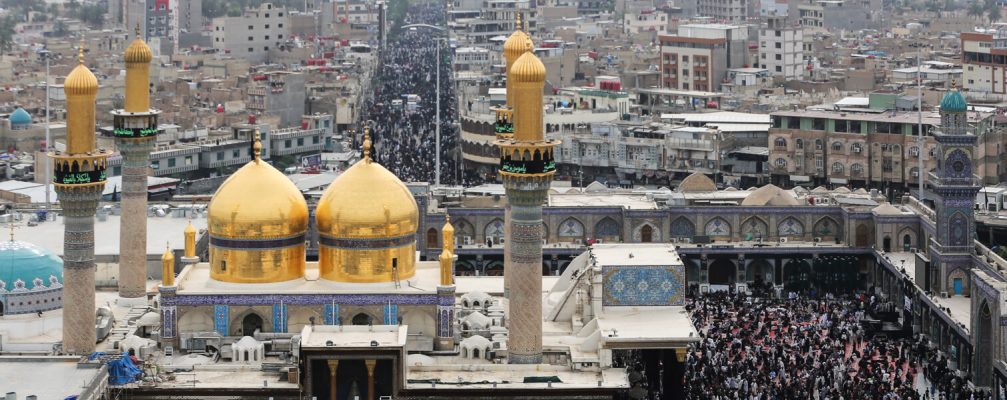 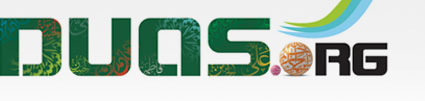 For any errors / comments please write to: duas.org@gmail.com
Kindly recite Sura E Fatiha for Marhumeen of all those who have worked towards making this small work possible.
To display the font correctly, please use the Arabic font “Attari_Quran_Shipped” .
Download font here : http://www.duas.org/fonts/
TAWASSUL
اَللَّهُمَّ صَلِّ عَلَىٰ مُحَمَّدٍ وَآلِ مُحَمَّدٍ
O' Allah send Your blessings on Muhammad
and the family of Muhammad.
يَا ابَا جَعْفَرٍ يَا مُحَمَّدُ بْنَ عَلِيٍّ
ايُّهَا ٱلتَّقِيُّ ٱلْجَوَادُ يَا بْنَ رَسُولِ ٱللَّهِ

O Abu Ja’far, O Muhammad,
 son of ‘Ali, O generous, Taqi’ and pious one, 
O descendant of the Messenger of Allah
يَا حُجَّةَ ٱللَّهِ عَلَىٰ خَلْقِهِ
يَا سَيِّدَنَا وَمَوْلاَنَا

O decisive argument of Allah over mankind, 
O our chief, O our master
إِنَّا تَوَجَّهْنَا وَٱسْتَشْفَعْنَا
وَتَوَسَّلْنَا بِكَ إِلَىٰ ٱللَّهِ
 
We turn towards Allah with your help, 
seek thy intercession and advocacy before Allah
وَقَدَّمْنَاكَ بَيْنَ يَدَيْ حَاجَاتِنَا

We call upon you before [mentioning] our requests [to Allah]
يَا وَجِيهاً عِنْدَ ٱللَّهِ
إِشْفَعْ لَنَا عِنْدَ ٱللَّهِ

O intimate of Allah, 
Stand by us when Allah sits in judgement over us.
SHORT – ZIYARAT
اَلسَّلاَمُ عَلَيْكَ يَا وَلِيَّ ٱللَّهِ 
 اَلسَّلاَمُ عَلَيْكَ يَا حُجَّةَ ٱللَّهِ 

Peace be upon you, O intimate servant of Allah. 
Peace be upon you, O Allah’s argument.
اَلسَّلاَمُ عَلَيْكَ يَا نُورَ ٱللَّهِ فِي ظُلُمَاتِ ٱلارْضِ اَلسَّلاَمُ عَلَيْكَ يَا بْنَ رَسُولِ ٱللَّهِ

Peace be upon you, O Allah’s light in the darkness of the earth.
 Peace be upon you, O son of Allah’s Messenger.
اَلسَّلاَمُ عَلَيْكَ وَعَلَىٰ آبَائِكَ 
اَلسَّلاَمُ عَلَيْكَ وَعَلَىٰ ابْنَائِكَ 
اَلسَّلاَمُ عَلَيْكَ وَعَلَىٰ اوْلِيَائِكَ

Peace be upon you and upon your fathers. 
Peace be upon you and upon your descendants. 
Peace be upon you and upon your loyalists.
اشْهَدُ انَّكَ قَدْ اقَمْتَ ٱلصَّلاَةَ وَآتَيْتَ ٱلزَّكَاةَ وَامَرْتَ بِٱلْمَعْرُوفِ وَنَهَيْتَ عَنِ ٱلْمُنْكَرِ وَتَلَوْتَ ٱلْكِتَابَ حَقَّ تِلاَوَتِهِ
I bear witness that you performed the prayers, defrayed the poor-rate, enjoined the right, forbade the wrong, 
recited the Book as it should be recited
وَجَاهَدْتَ فِي ٱللَّهِ حَقَّ جِهَادِهِ 
وَصَبَرْتَ عَلَىٰ ٱلاذَىٰ فِي جَنْبِهِ 
حَتَّىٰ اتَاكَ ٱلْيَقِينُ
strove for Allah as exactly as striving should be, 
and endured harm for His sake
 until death came upon you.
اتَيْتُكَ زَائِراً عَارِفاً بِحَقِّكَ
 مُوَالِياً  لِاَوْلِيَائِكَ  مُعَادِياً لِاَعْدَائِكَ
 فَٱشْفَعْ لِي عِنْدَ رَبِّكَ
I have come to you, visiting you, recognizing your right, 
declaring loyalty to your loyalists, and incurring the animosity of your enemies; 
so, (please) intercede for me with Your Lord.
اَللَّهُمَّ صَلِّ عَلَىٰ مُحَمَّدٍ وَآلِ مُحَمَّدٍ
O' Allah send Your blessings on Muhammad
and the family of Muhammad.
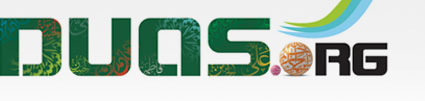 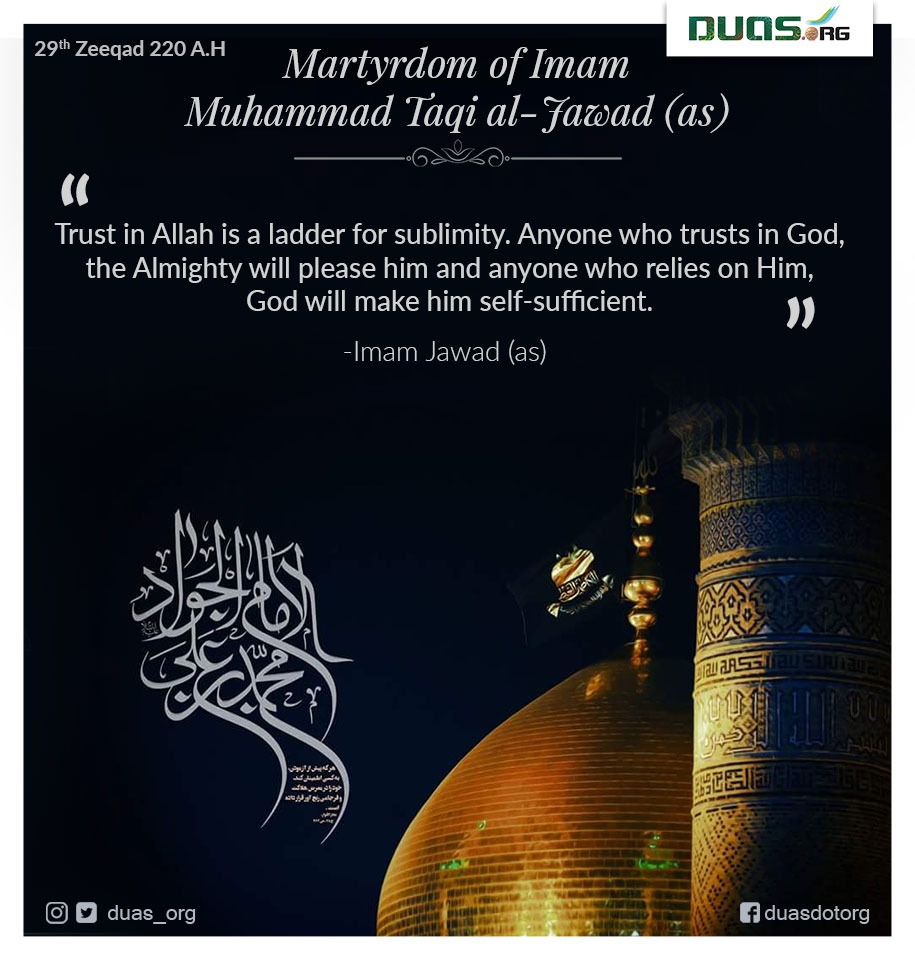 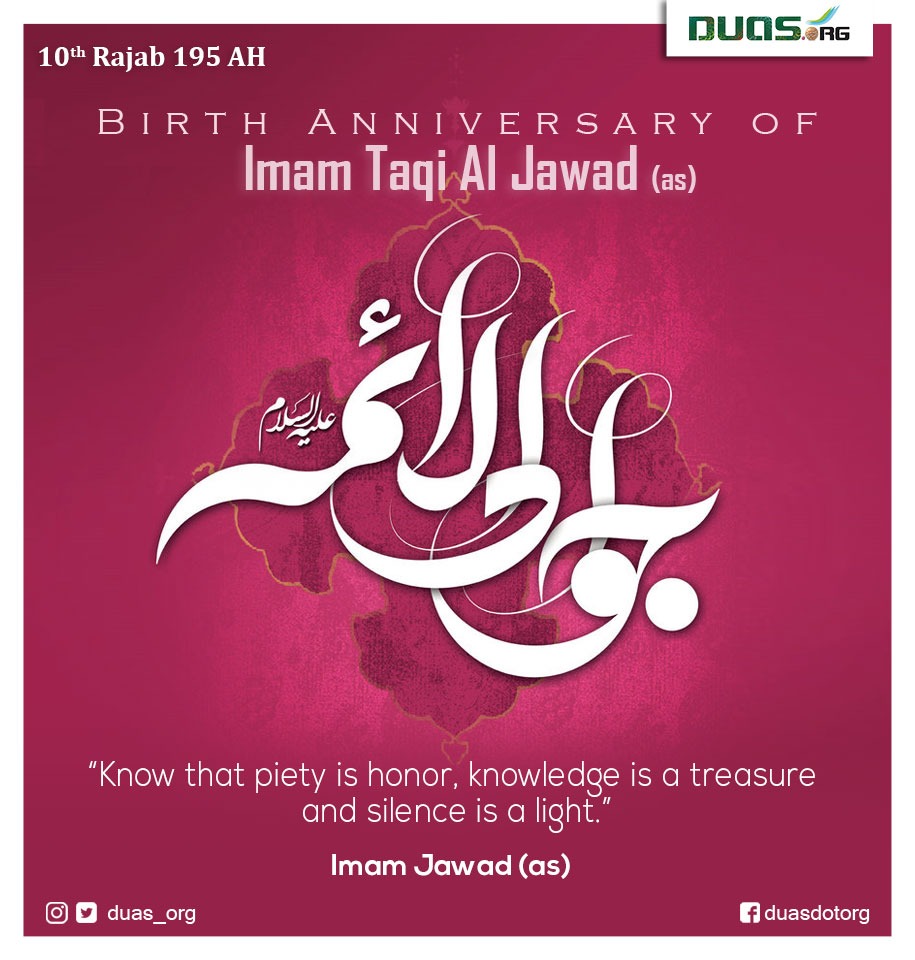 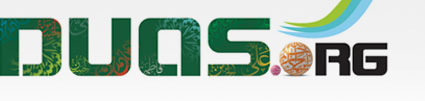